JTVT-TVT Collaboration Session 2022
Case 2
JTVT-TVT Collaboration Session 2022
81 y.o. female

137cm, 49.5kg (BSA 1.37), NYHA II

PMH) Chronic bronchitis, HT

labo data) Hb 11.7g/dl, Cre 0.53 mg/dl, Alb 4.1g/dl, BNP 104 

Spiro) normal

ABI) normal

UCG)LVDd/Ds 45/28, EF 67%, MR:none, TR:mildAR:mild, Vmax 4.8m/s, mPG 59mmHg, AVA 0.76cm2

CT)severe atherosclerotic lesion on the thoracoabdominal Ao.

STS score 3.7%
Clinical Frailty Scale
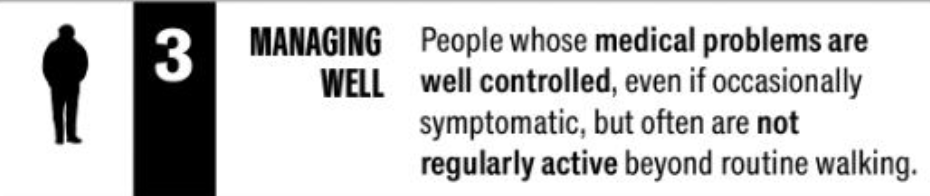